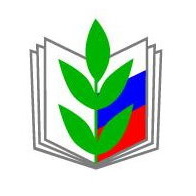 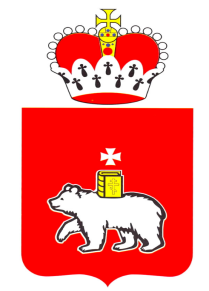 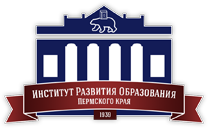 Межмуниципальная диалог-встреча педагогических команд Наставничество – ресурс профессионального развития педагогов
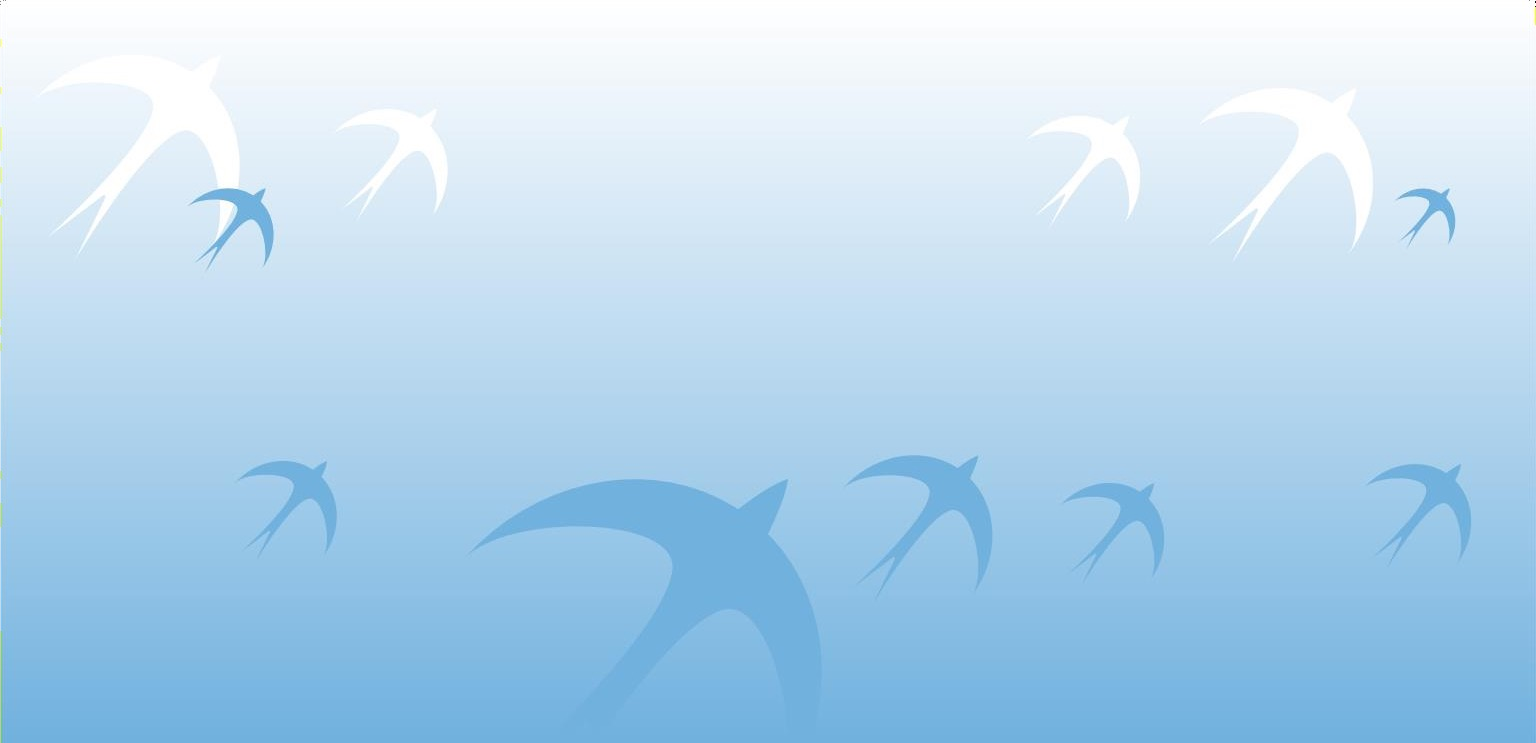 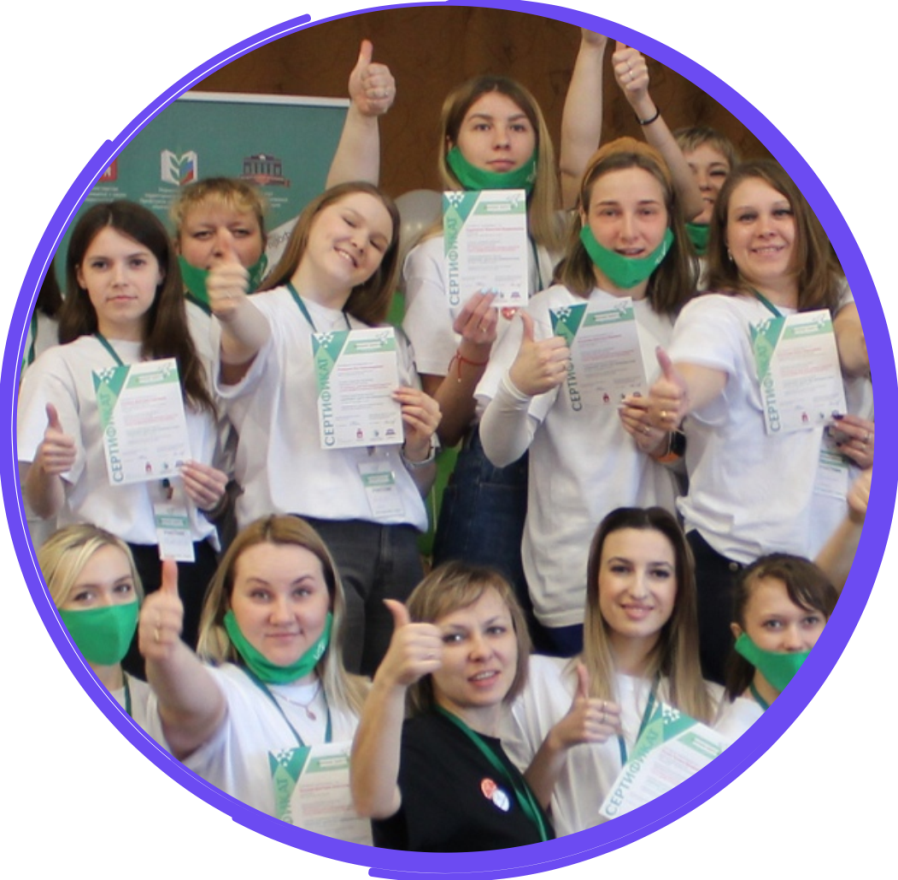 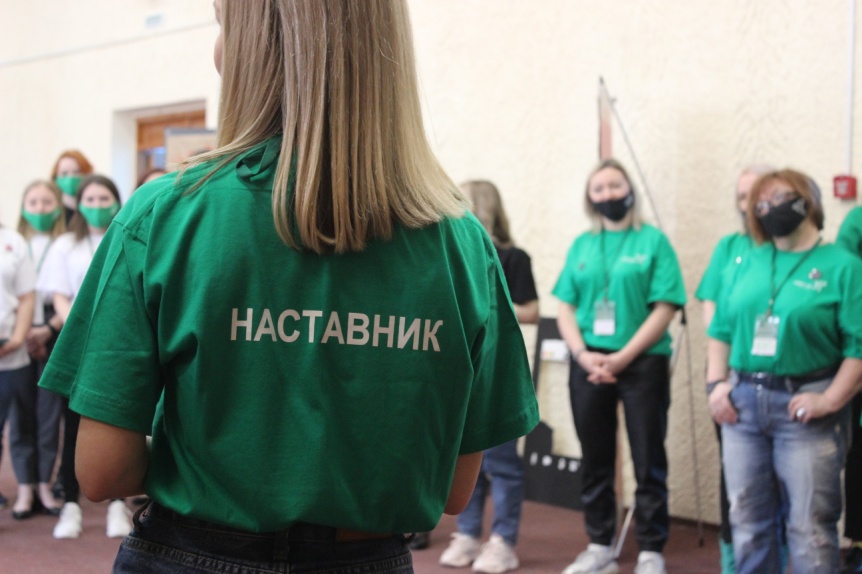 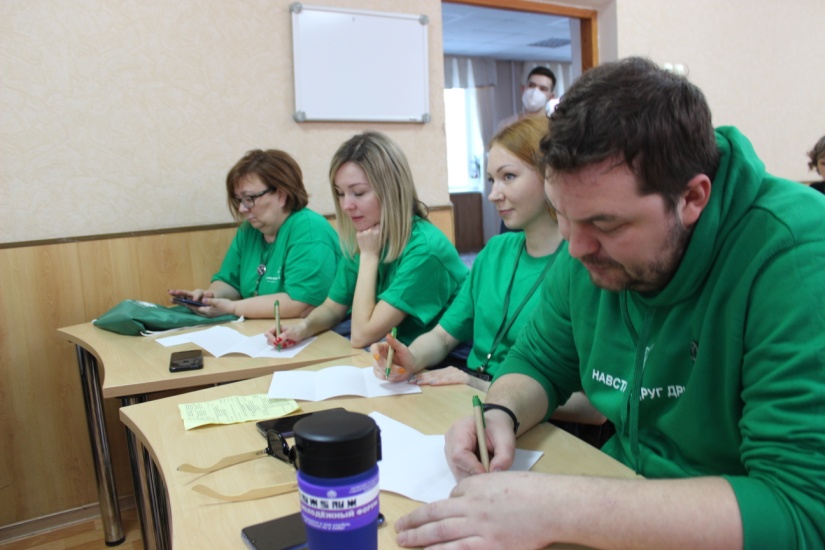 Результаты семинара
Определить целевые ориентиры внедрения наставничества в образовательных организация Пермского края 
 Разработать замыслы программ наставничества, как систему конкретных мероприятий, решающие различные задачи
Создать активную поддерживающую личностно-профессиональное развитие молодых педагогов и наставников в Пермском крае экосистему
НАСТАВНИЧЕСТВО
технология и условие интенсивного развития личности

ключевой элемент новой динамичной методической  системы, обеспечивающей  возможности для своевременной  адаптации педагогов к  меняющимся условиям

инструмент мотивации учителей к сотрудничеству и сотворчеству

- универсальная технология передачи опыта, знаний, формирования навыков, компетенций, метакомпетенций и ценностей через неформальное взаимообогащающее общение, основанное на доверии и партнерстве
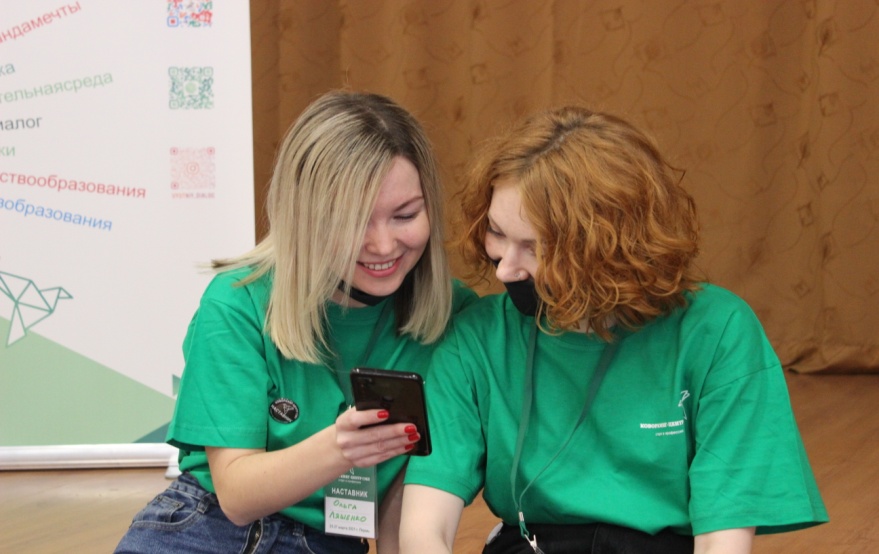 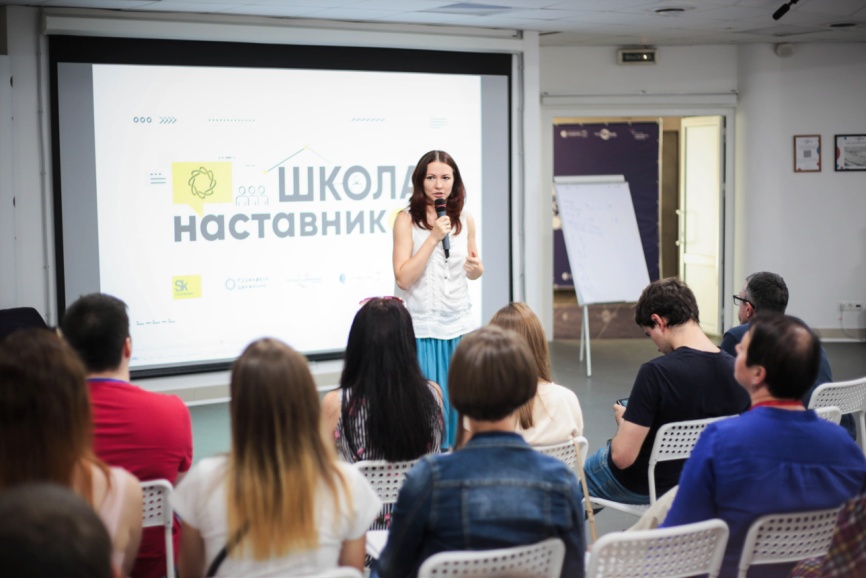 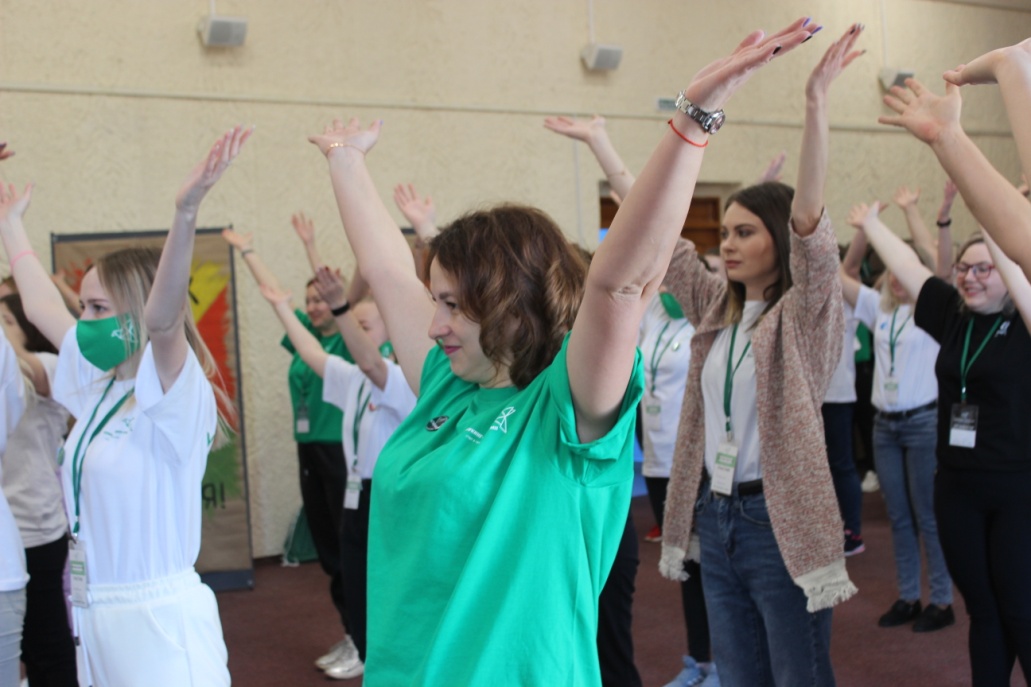 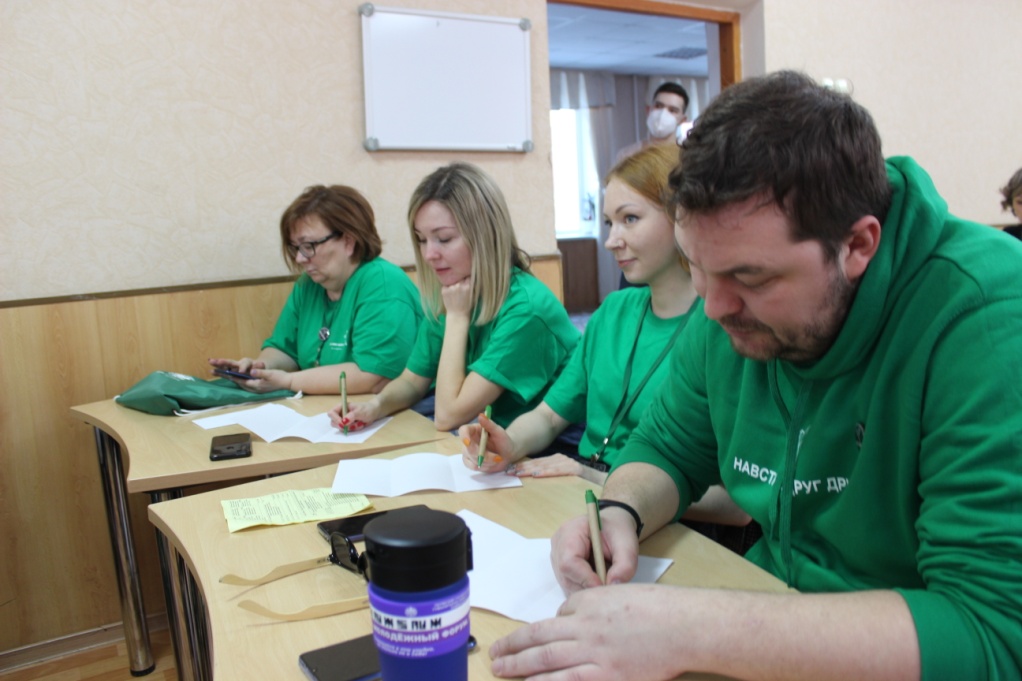 НАСТАВНИЧЕСТВО (итоги проектных сессий муниципальных образований края)
Нытва
Развивает активность через поддержку и доверие

Березники 
Развивает профессионализм на основе сотрудничества и доверия

Верещагино
Доверие и взаимопомощь вдохновляет на развитие

Чердынь 
Взаимодействуя с уважением, развиваем мотивацию к действию
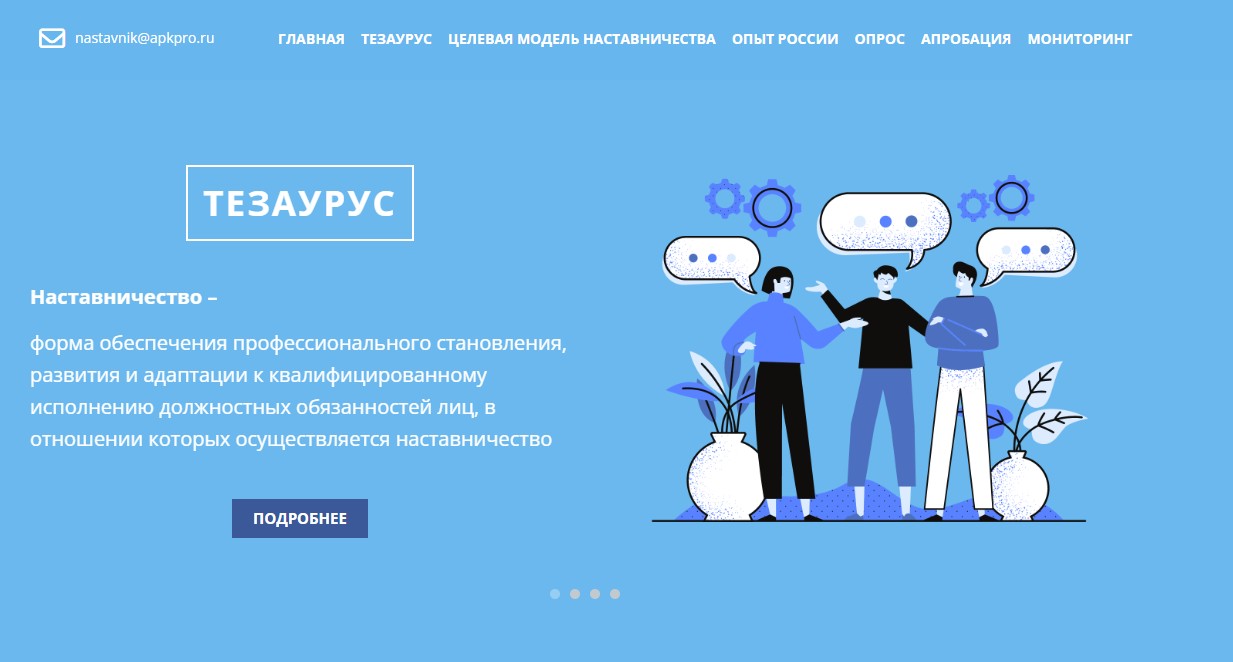 https://nastavnik.apkpro.ru/
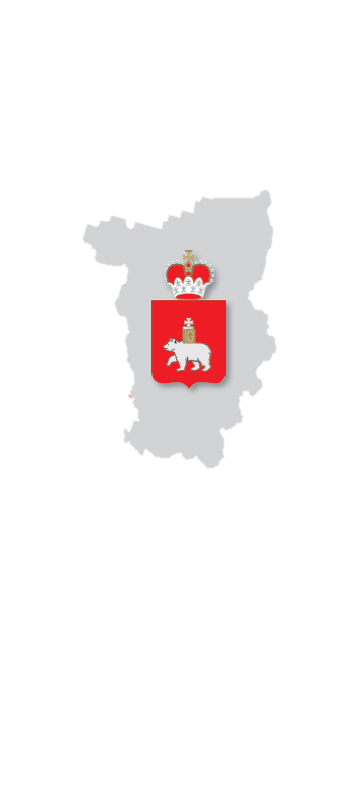 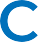 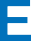 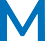 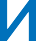 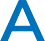 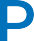 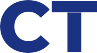 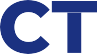 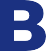 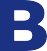 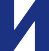 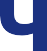 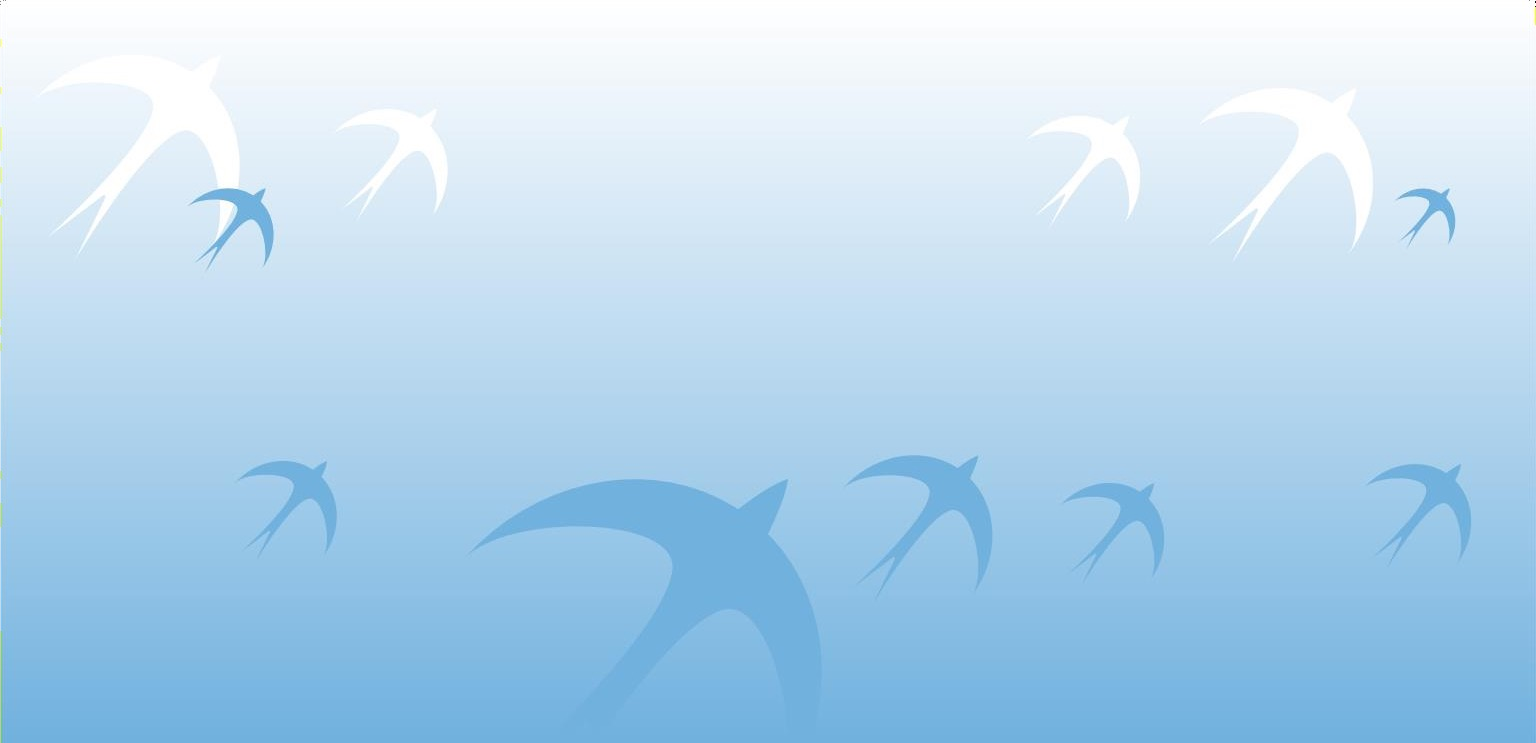 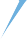 Внедрение системы наставничества педагогических  работников в практику работы  образовательных организаций  Пермского края
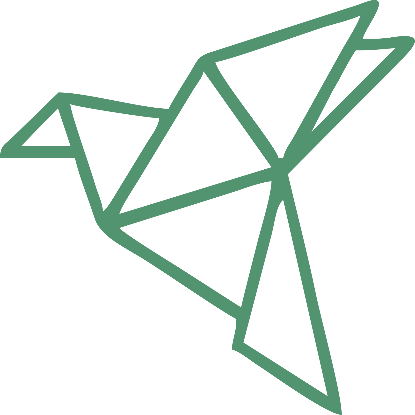 НАВСТРЕЧУ ДРУГ ДРУГУ:СМП-2015 # НАСТАВНИКИ - 2020
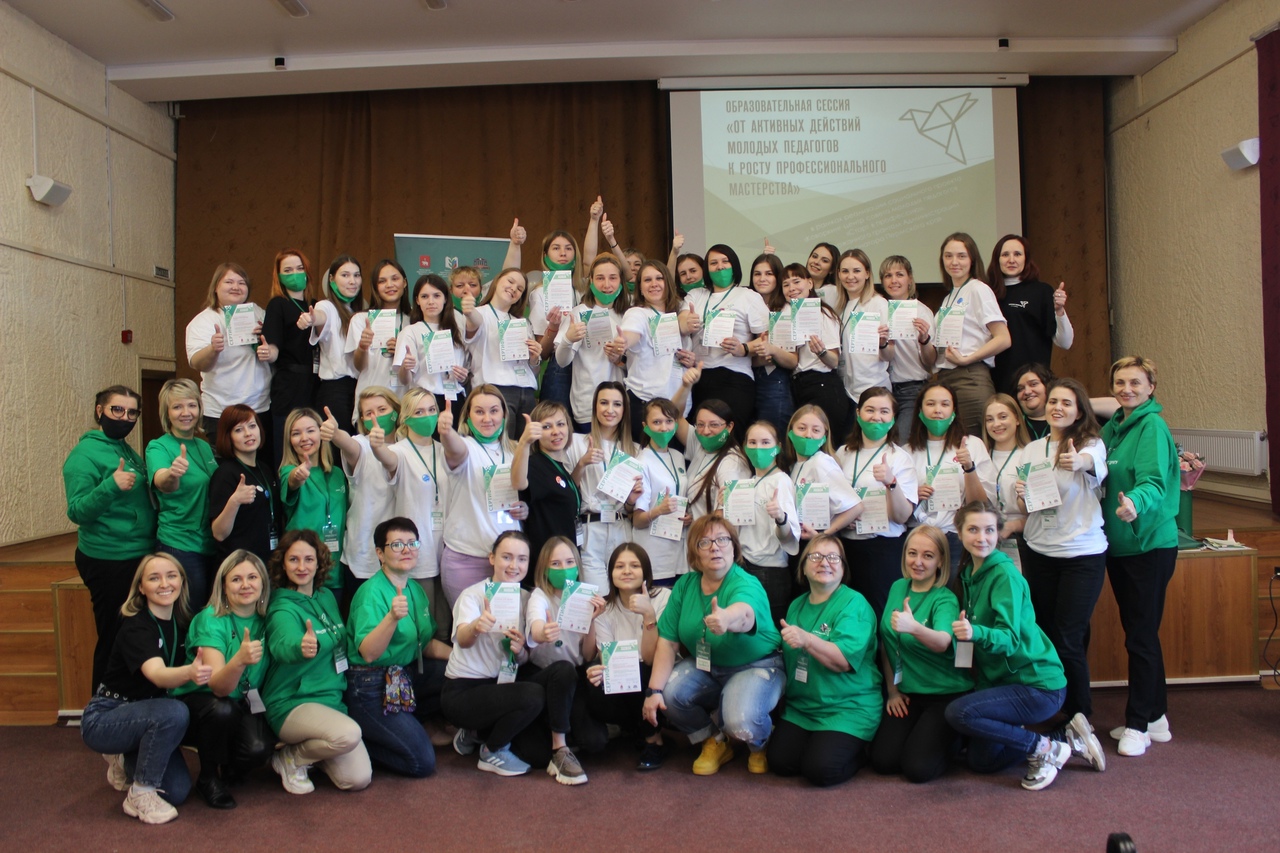 АКТУАЛЬНОСТЬ
 - Нацпроект «Образование» (федеральные проекты «Современная школа», «Успех каждого ребенка», «Молодые профессионалы», «Учитель будущего»)
 - Текущие (проектные) задачи движения СМП ПК, реализация проекта «Коворкинг-центр СМП»  гранта Администрации губернатора Пермского края
#smp_perm #коворкинг_центр_СМП #навстречу_друг_другу #движение_наставники #уютный_диалог #мыоднакоманда #профсоюзобразования #министерствообразования #ИРОПК
Нормативно- правовая основа
Методология (целевая модель) наставничества обучающихся для организаций, осуществляющих  образовательную деятельность по общеобразовательным, дополнительным общеобразовательным  и программам среднего профессионального образования, в том числе с применением лучших  практик обмена опытом между обучающимися, утвержденная распоряжением Министерства  просвещения Российской Федерации от 25 декабря 2019 г. № Р-145

Методические рекомендации по разработке и внедрению целевой модели наставничества педагогических работников в образовательных организациях. Письмо министерства просвещения Российской Федерации № 26-28-вх-1627 от 28.12.2021 г.

Положение о наставничестве для педагогических работников образовательных организаций Пермского края, утверждено приказом Министерства образования и науки Пермского края от 04.07.2022 г. № СЭД-26-01-06-629

Дорожная карта по внедрению и реализации наставничества педагогических работников в Пермском крае, утверждена приказом министерства образования и науки Пермского края от 25.07.2022 г. № СЭД-26-01-06-696
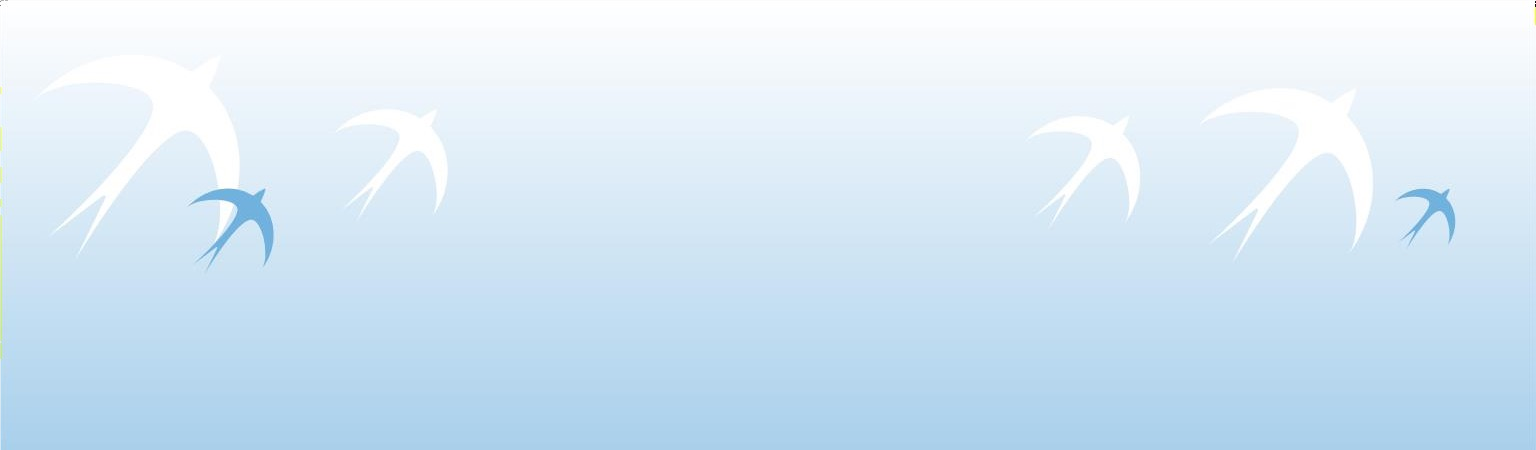 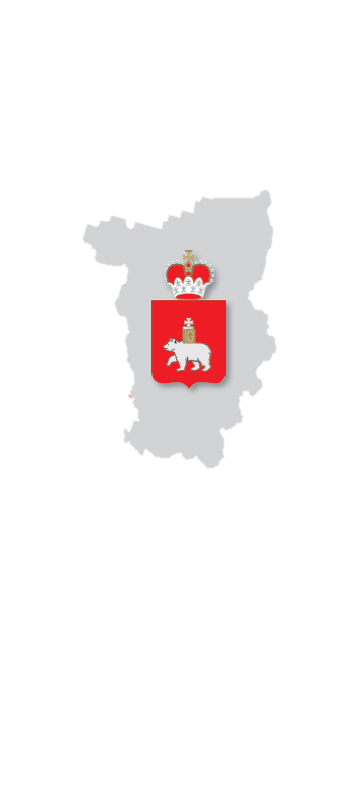 Целевая установкаСрок внедрения системы  наставничества педагогических  работников в образовательных  организациях Пермского края – конец 2022 года
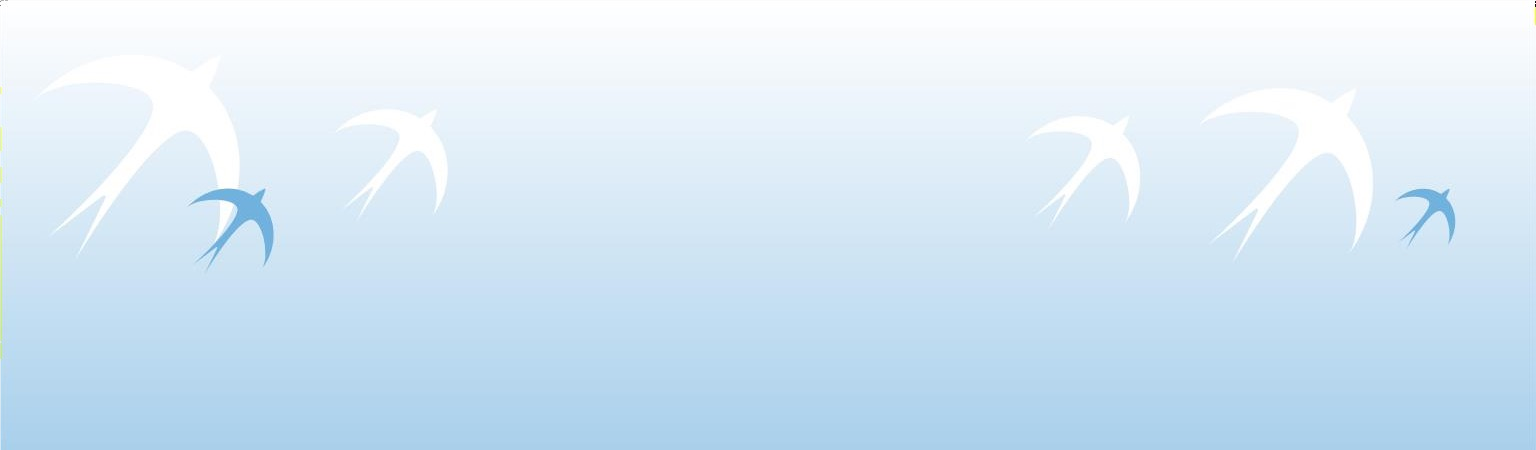 N – доля образовательных организаций, реализующих  педагогических работников, процент.
систему наставничества
Формула расчета:  N=A/B*100%
A – количество образовательных организаций, реализующих систему наставничества  педагогических работников, единиц.
Образовательная организация признается реализующей систему наставничества
педагогических работников при наличии документов образовательной организации,  утверждающих положение о системе наставничества педагогических работников в  образовательной организации.
B – количество образовательных организаций в субъекте Российской Федерации в  соответствии с формой федерального статистического наблюдения № ОО-1 «Сведения  об организации, осуществляющей образовательную деятельность по образовательным  программам начального общего, основного общего, среднего общего образования»,  единиц.
Позитивный
–
Нужные люди – полезные связи
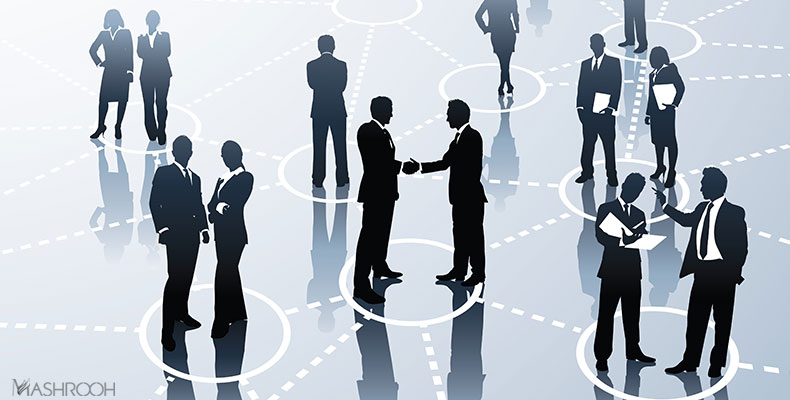 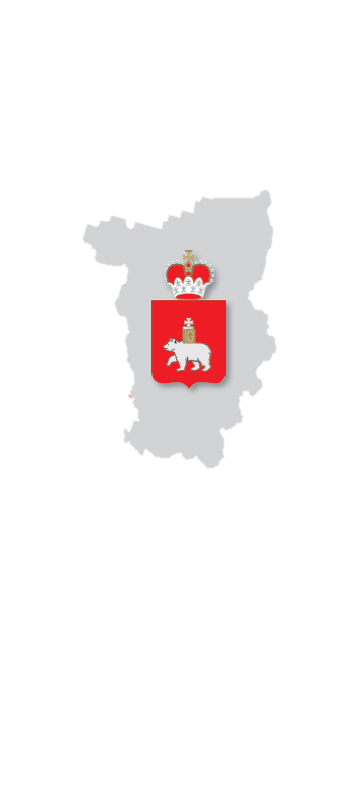 Наставничество – технология интенсивного развития личности
Наставник – наставляемый: субъекты/объекты
Определение целевых установок и ожидаемых результатов
Выстраивание отношений
Разнообразие методов, моделей наставничества
Комплекс практик взаимодействия (программа наставничества) 
Способность самостоятельно осуществлять деятельность
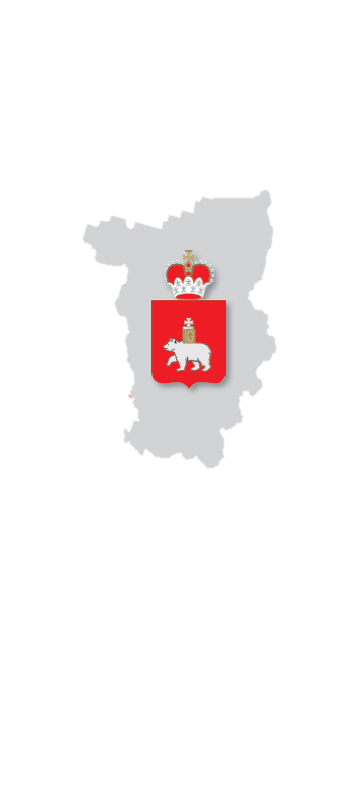 Условия, обеспечивающие реализацию модели наставничества в образовательной организации
Программа наставничества - комплекс практик взаимодействия
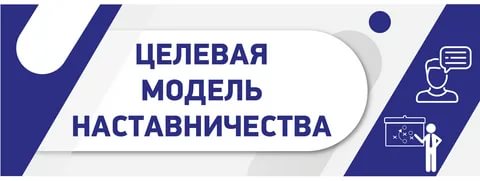 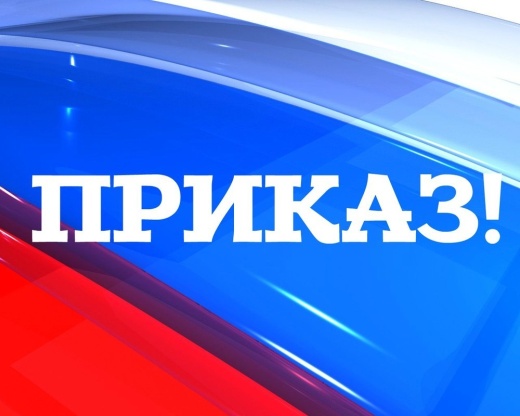 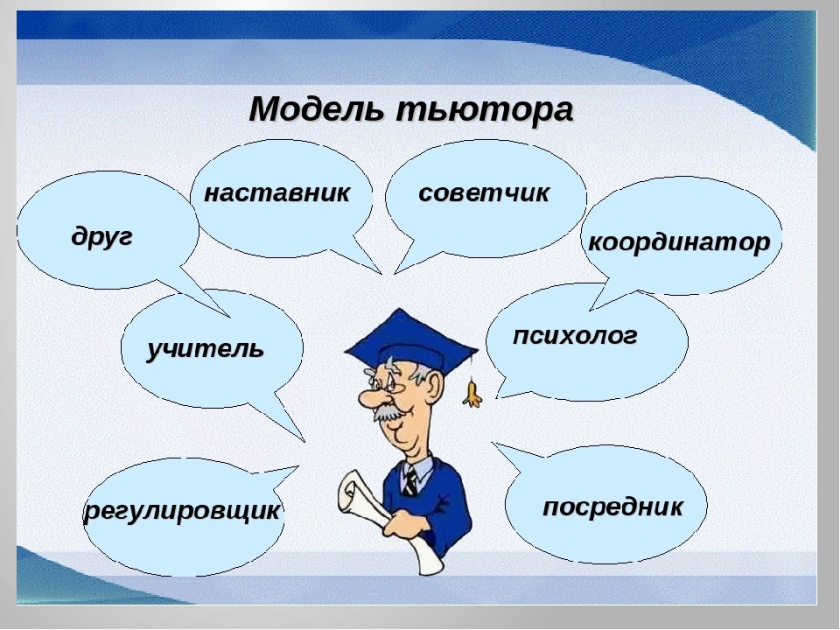 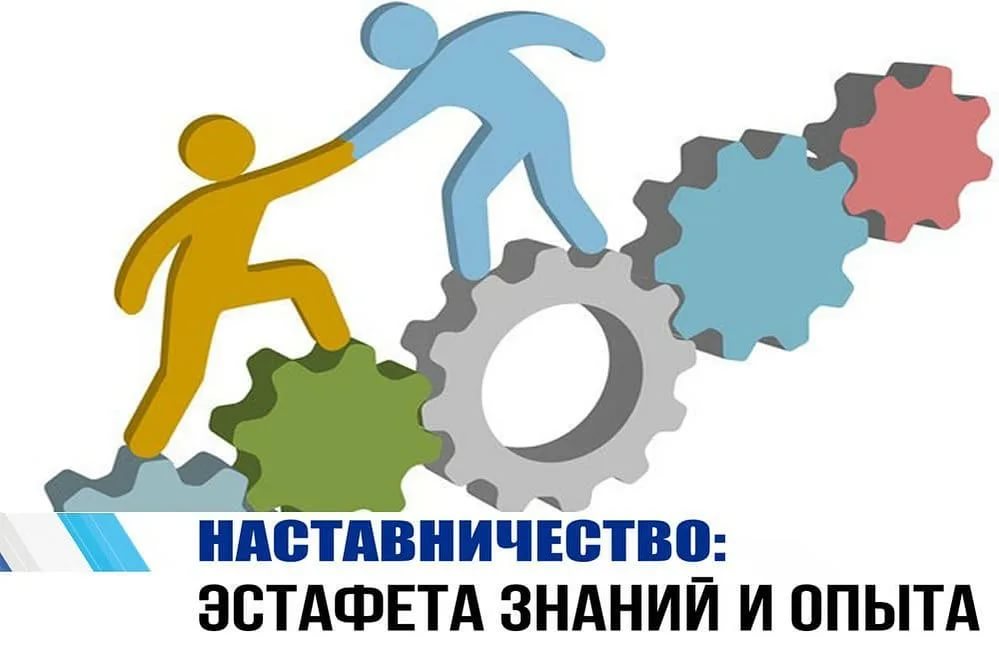 Проблемное поле
дефицит компетенций молодых педагогов в области  педагогических технологий и преподавательских  умений, отвечающих требованиям ФГОС и профессионального стандарта (рассказали, как работать….)

кризис профессионального роста у педагогов со стажем, профессиональное выгорание

дефициты различного характера (предметные,  методические, метапредметные), выявленные у  педагогов различных категорий в ходе исследований  профессиональной компетентности

противоречия между насыщенной социальной и образовательной средой, с  тенденцией к усилению ее несогласованности и противоречивости и неспособностью педагогов освоить базовые процессы развития личности
13
Кто становится наставляемым? А наставником?
Наставляемый — участник  персонализированной программы  наставничества, который через  взаимодействие с наставником и при  его помощи и поддержке приобретает  новый опыт, развивает необходимые  навыки и компетенции, добивается  предсказуемых результатов,  преодолевая тем самым свои  профессиональные затруднения,  восполняя свои профессиональные  дефициты
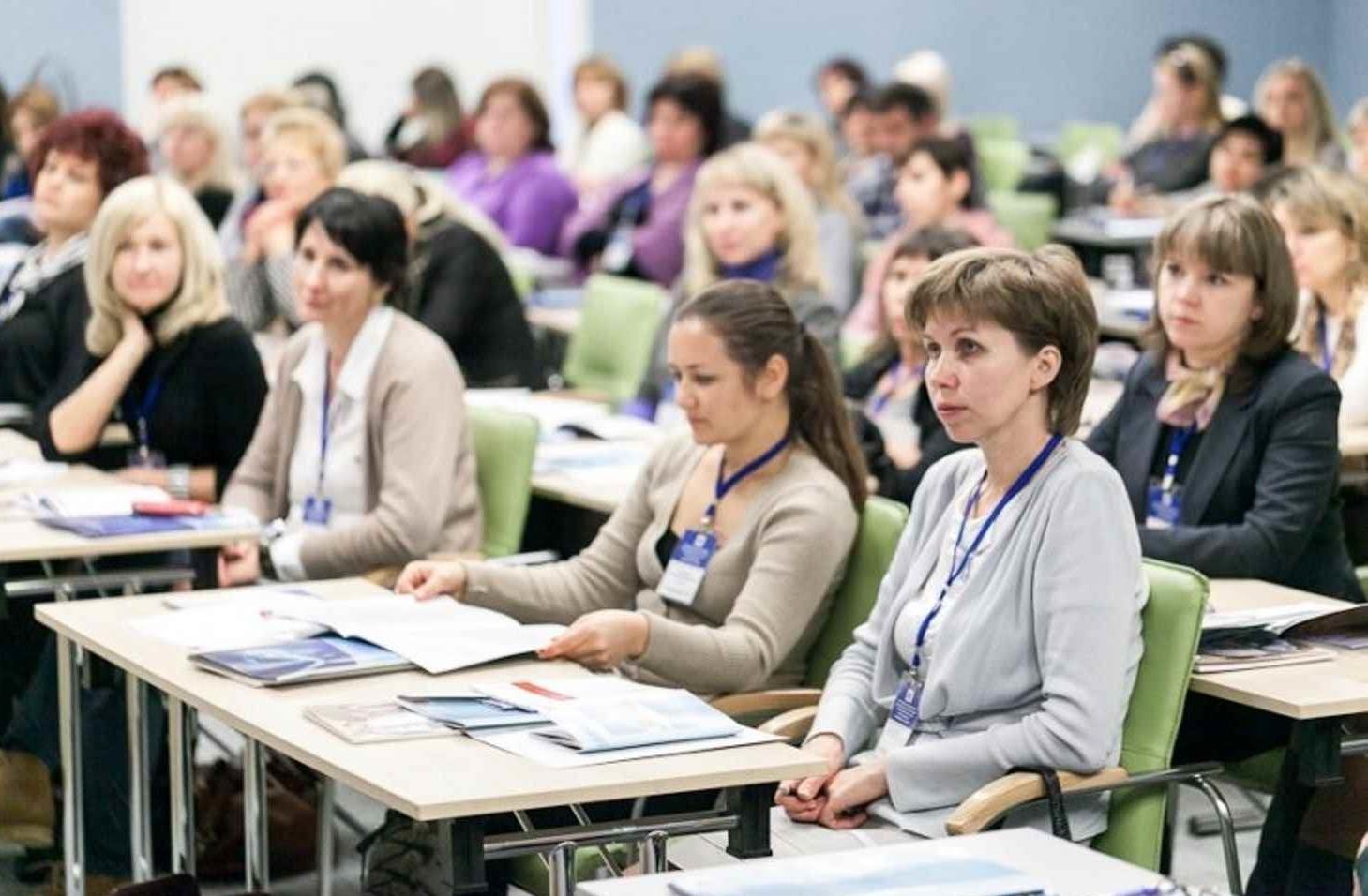 4
14
Категории наставляемых
молодые/начинающие педагоги;
педагоги, приступившие к работе после длительного перерыва;
педагоги, находящиеся в процессе адаптации на новом месте  работы;
педагоги, желающие повысить свой профессиональный уровень
в определенном направлении педагогической деятельности;
педагоги, желающие овладеть современными IT-программами, 
цифровыми навыками, ИКТ-компетенциями и т.д.;
педагоги, находящиеся в состоянии эмоционального выгорания;
педагоги, испытывающие другие профессиональные затруднения,  имеющие профессиональные дефициты и осознающие потребность  в наставнике;
стажеры/студенты, заключившие договор с обязательством 
последующего принятия на работу и/или проходящие стажировку/  практику в образовательной организации
8
Региональный уровень:субъекты/объекты наставничества
Портал сетевого сообщества педагогов ПК
Стажировки
Семинары, практикумы для наставников ПК
Экспертную деятельность
Медиапроекты Коворкинг-центр от наставников
Мобильная школа наставничества
методическая служба ИРО ПК
Внештатные сотрудники  повышения квалификации
Региональное объединение НАСТАВНИКИ
Эксперты
Актив СМП ПК
Цель: создание условий для адаптации, эффективного включения в  педагогическую деятельность и повышения профессионального потенциала  80% молодых специалистов.
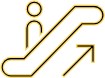 Показатели и критерии эффективности проектов
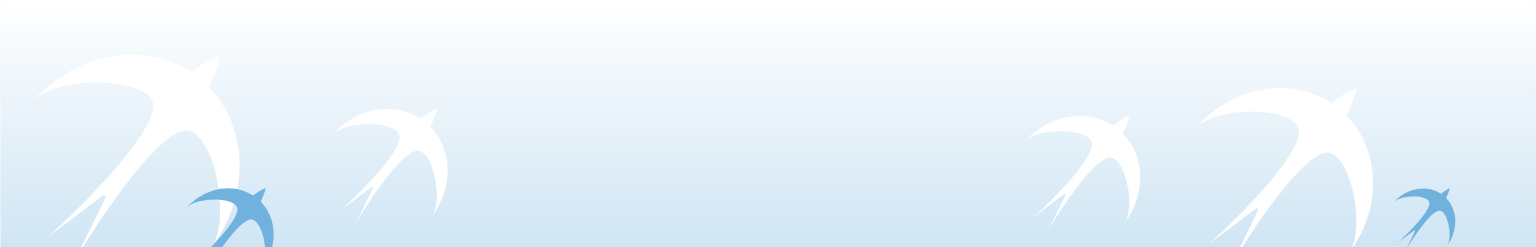 НАСТАВНИЧЕСТВО: кому это надо, важно, выгодно? Ваша ассоциация
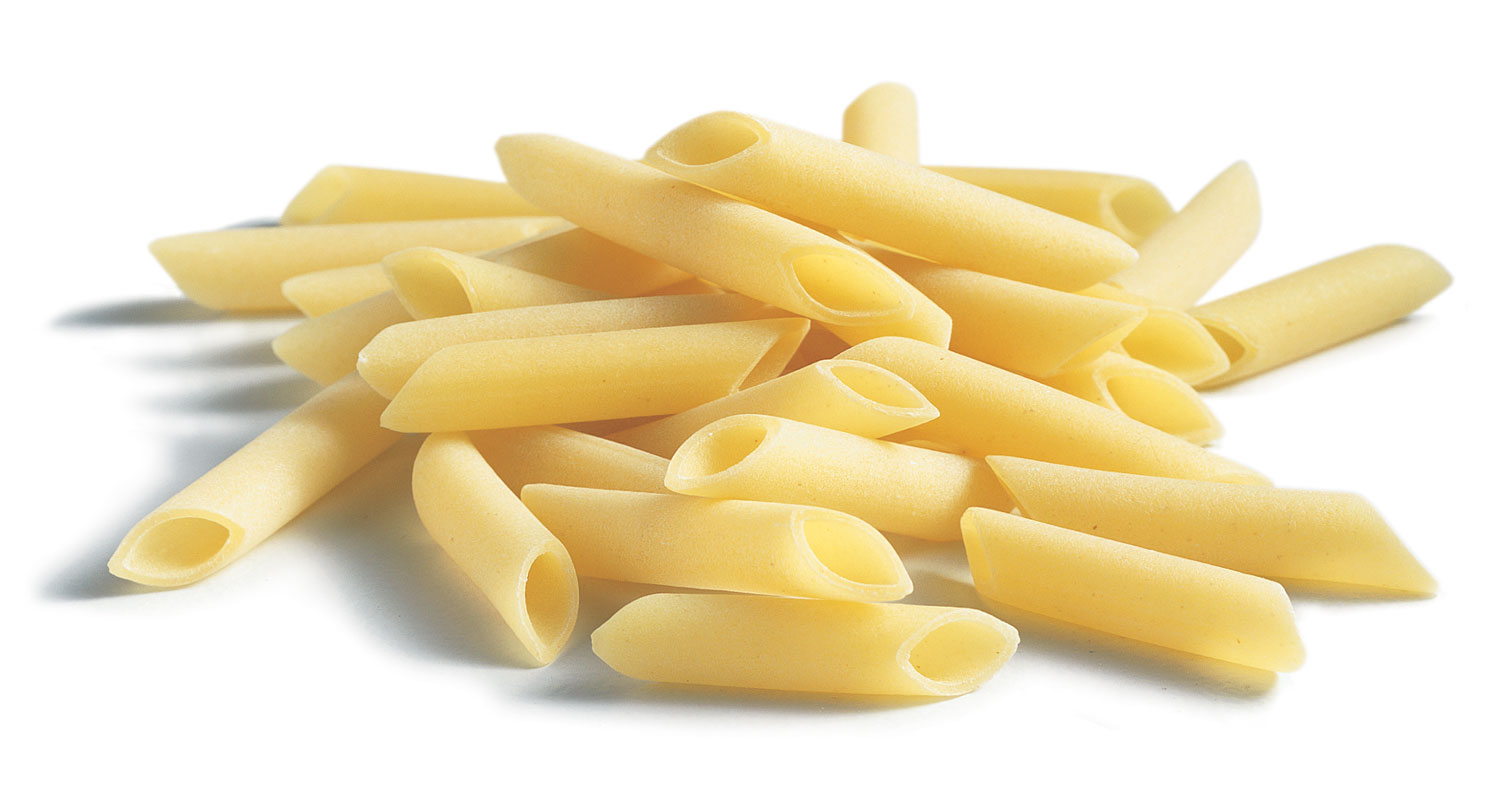 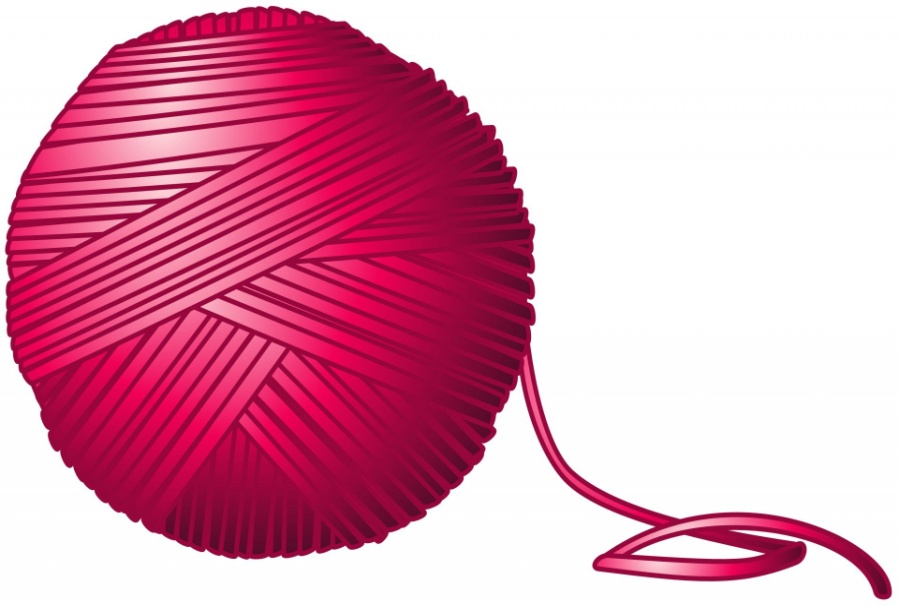 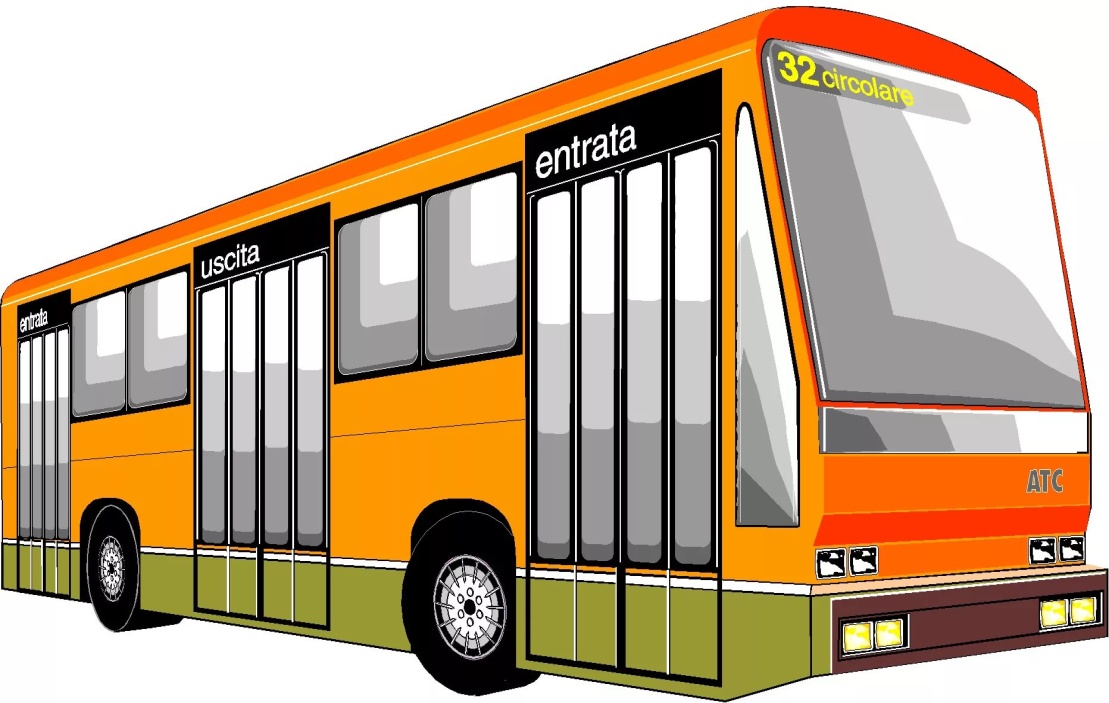 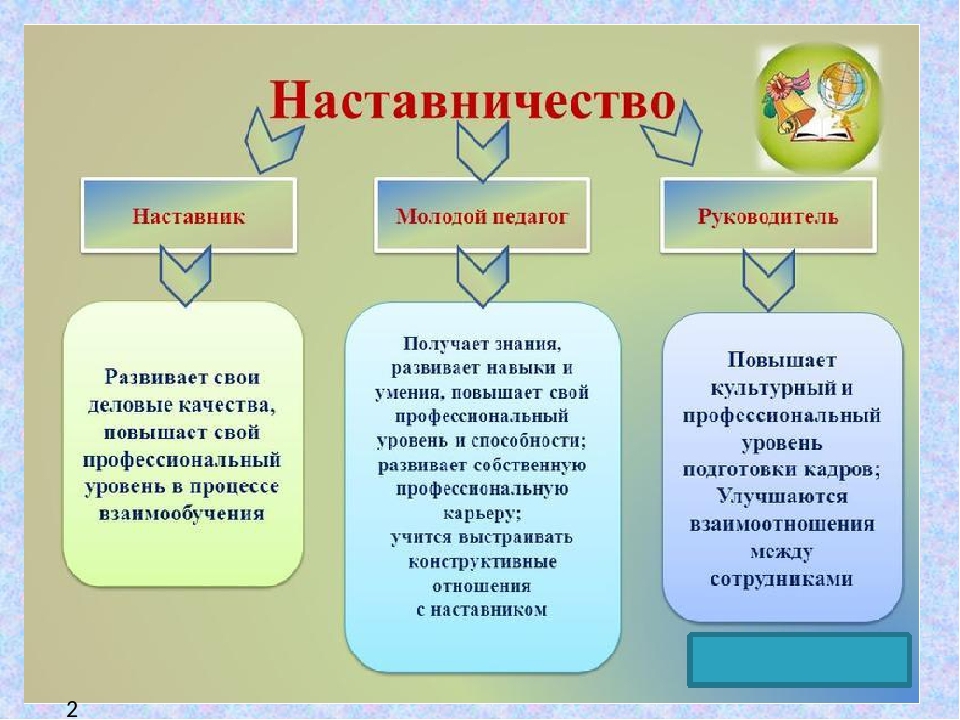 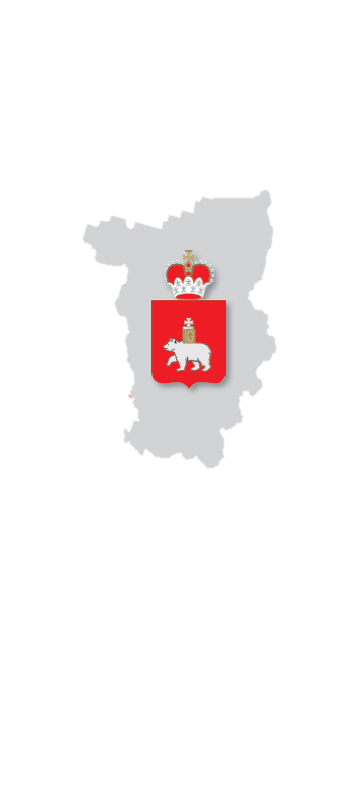 Ценностная основа наставничества«Я тебя научу и ты пойдешь дальше или я тебя не научу и ты останешься со мной» – выбор за каждым
Формы наставничества – способ реализации в паре или группе
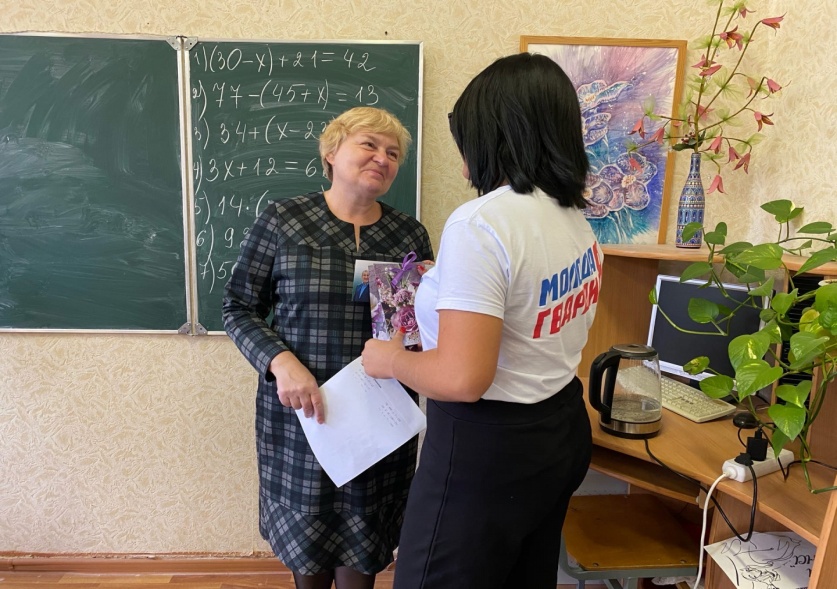 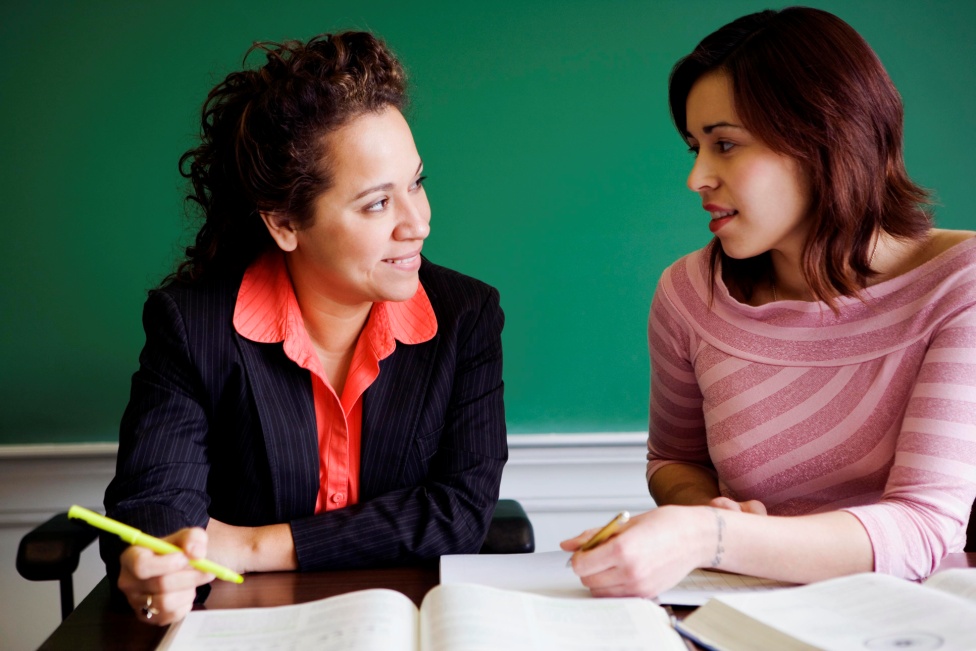 Формы наставничества – способ реализации в паре или группе
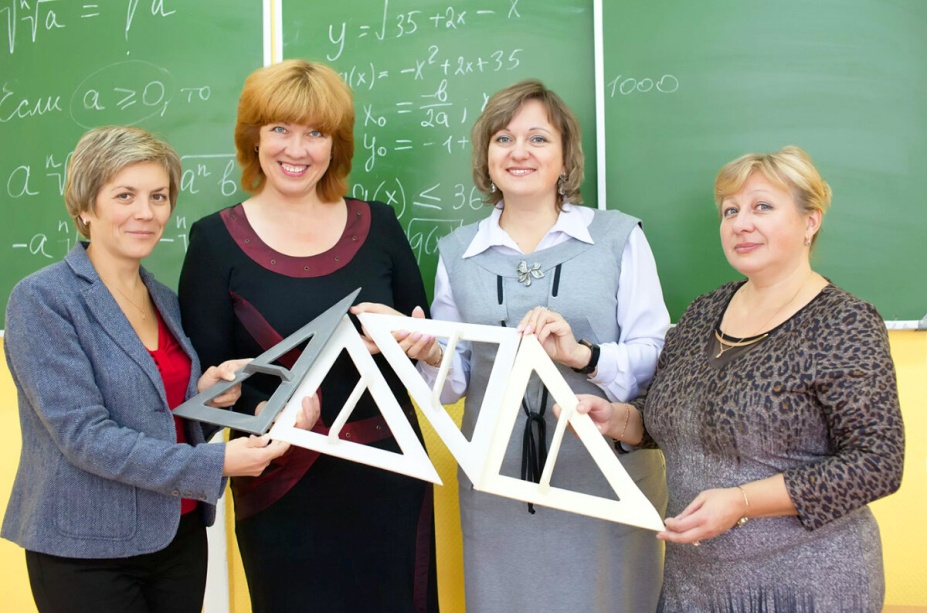 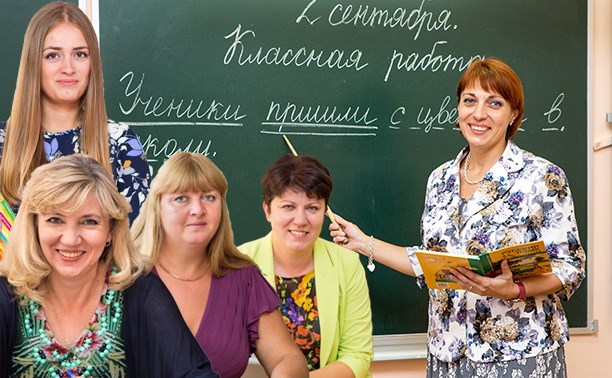 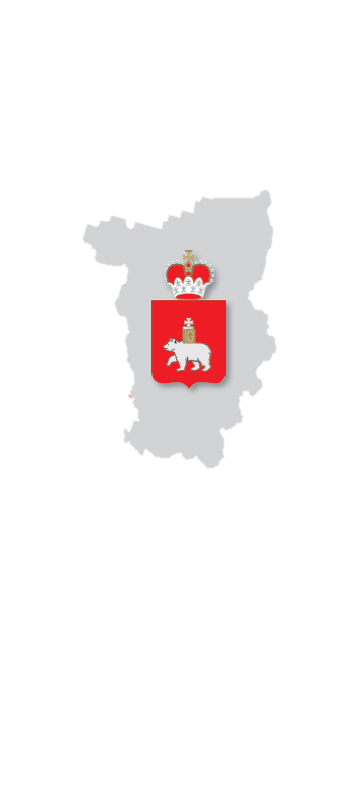 Роли в наставничестве
Консультант  - помощь в решении проблем
Предметник (эдвайзер) – предметная / методическая поддержка 
Тьютор – помощь в создании индивидуального тренда (маршрута, программы развития) 
Ментор – помощник в решении сложных задач
Фасилитатор – сопровождение команд, обеспечение коммуникации 
Коуч – постановка и достижение жизненных и профессиональных целей
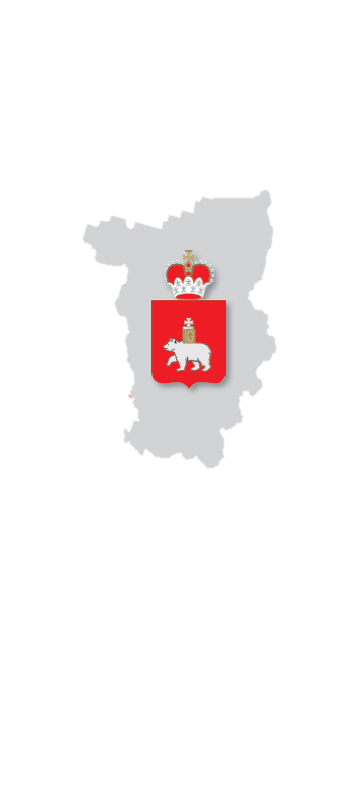 Модели (виды) наставничества
Групповая -команда-команде
Коллективная - сопровождение команд 
Партнерская  - равный равному 
Флеш-наставничество -разово
Онлайн-поддержка -чаты/группы в социальных сетях и официальном портале)
Скоростное -  быстрое обучение
Виртуальное (дистант)  - онлайн-проекты
Реверсивная - младший – старшему
Ситуационное – скорая помощь
Индивидуальная  -  профессиональная пара
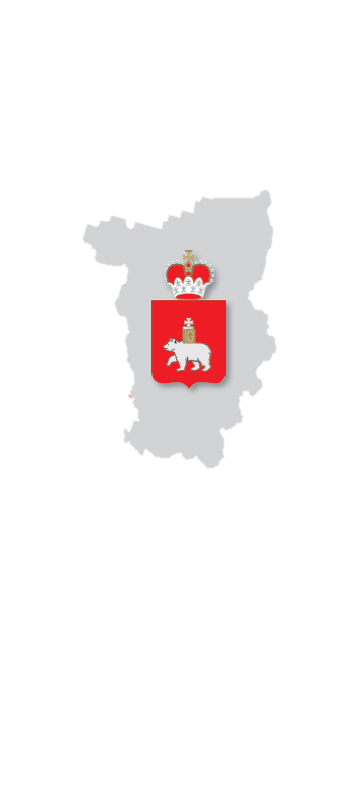 Необходимые и оптимальные условия наставничества
1.Обучение наставников
2. Приказ, положение, программы и др  локальные акты
3. Постановка конкретных задач на определенный период (аттестация, конкурсное движение, закрепить на месте и др)
Наличие постоянного места для встреч
Наличие программы наставничества (конкретные события)
Оценка качества, мониторинг, отчетность 
Наличие оплаты деятельности
 Стимулирование за результат 
Отличительные знаки 
Реализация совместных проектов и др…
Наличие ИОМ наставляемых  и или наставников
Куратор наставничества
Сопровождение психолога, иных специалистов
Общий чат, ВК, телеграмм-канал
Вовлечение всех педагогов в систему наставничества
Создание  и утверждение базы наставничества ОО
Подписка на группу Молодые педагоги. Наставники на http://educomm.iro.perm.ru/
Контрольные точки мониторинга  - полезный чек-лист
Акт об утверждении Положения о системе  наставничества педагогических работников в ОО 
 Акт об утверждении дорожной карты (плана  мероприятий) по реализации Положения о системе  наставничества педагогических работников в ОО
 Акт (акты) о закреплении пар «наставник –  наставляемый»
Локальные акты, регламентирующие меры  стимулирования педагогических работников ОО, включенных в  наставничество
Наличие персонализированных программ  наставничества, индивидуальных образовательных  маршрутов
 Мониторинг эффективности и результативности системы наставничества, формирует итоговый  аналитический отчет по внедрению системы  наставничества
2
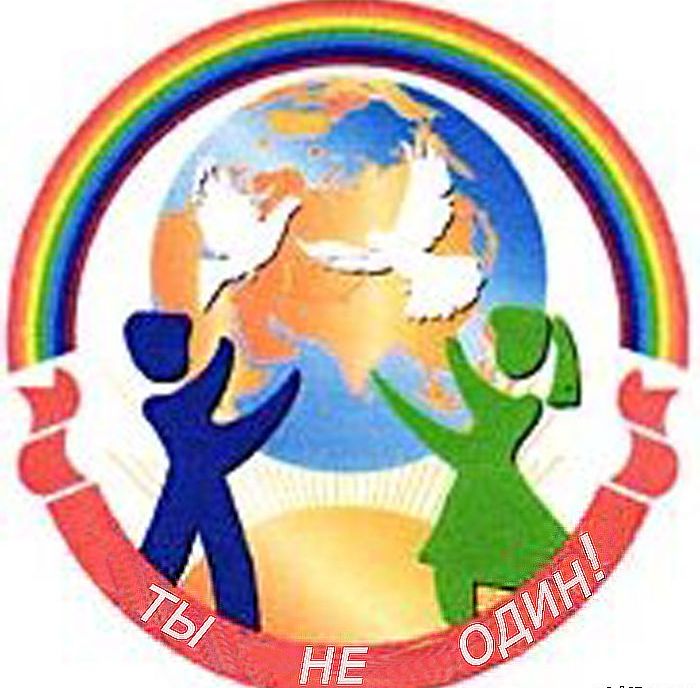 А оказывается…
Рефлексия
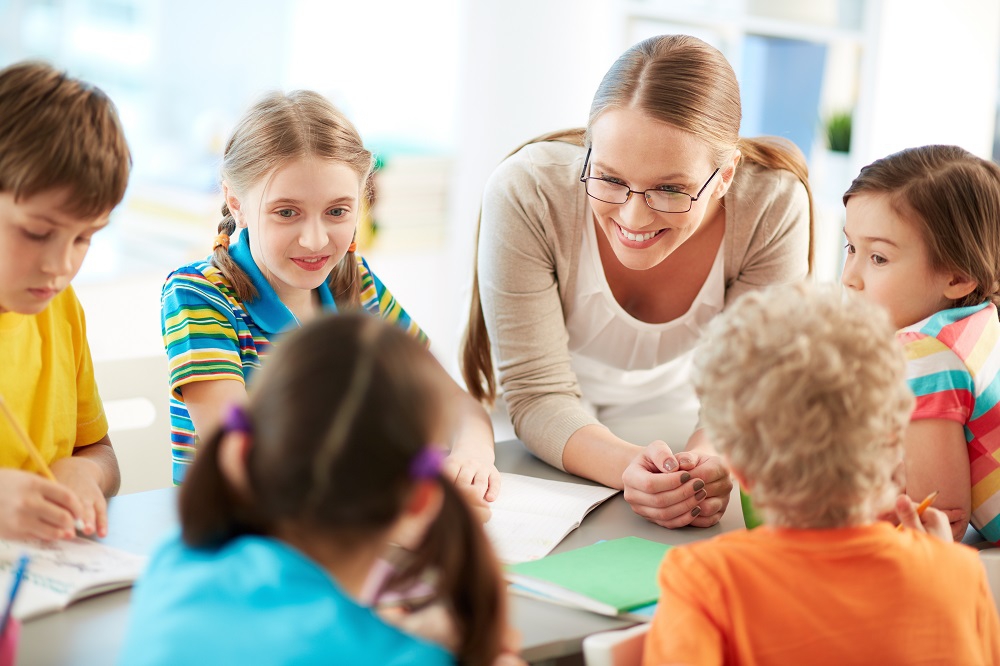 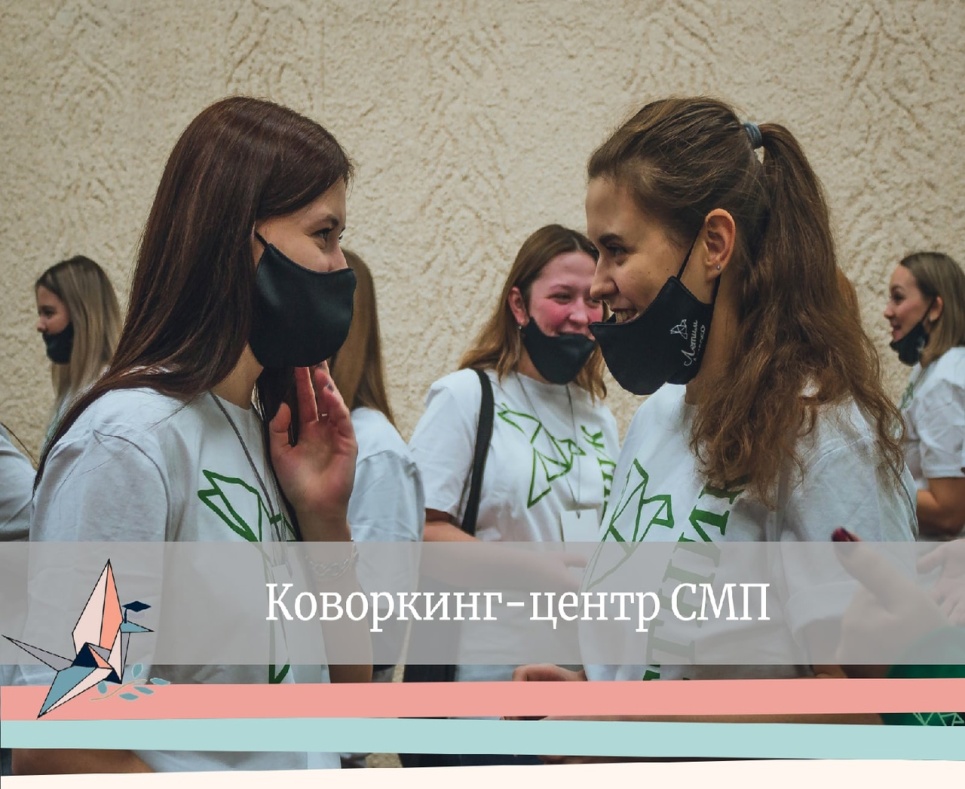 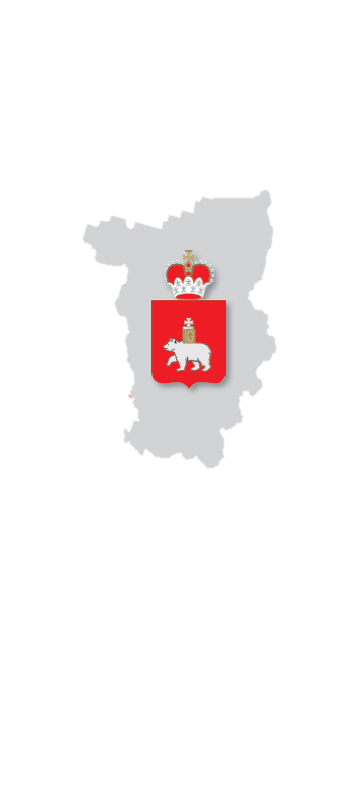 Наставничество – технология интенсивного развития личности
Наставник – наставляемый: субъекты/объекты
Определение целевых установок и ожидаемых результатов
Выстраивание отношений
Разнообразие методов, моделей наставничества
Комплекс практик взаимодействия (программа наставничества) 
Способность самостоятельно осуществлять деятельность
Организация командной работы  Метод «Мировое кафе» на основе  5 управленческих кейсов
10 минут на обсуждение темы;

фиксация идей на флипчарте;

движение группы по часовой  стрелке, «хозяин кафе»  остается за столиком.
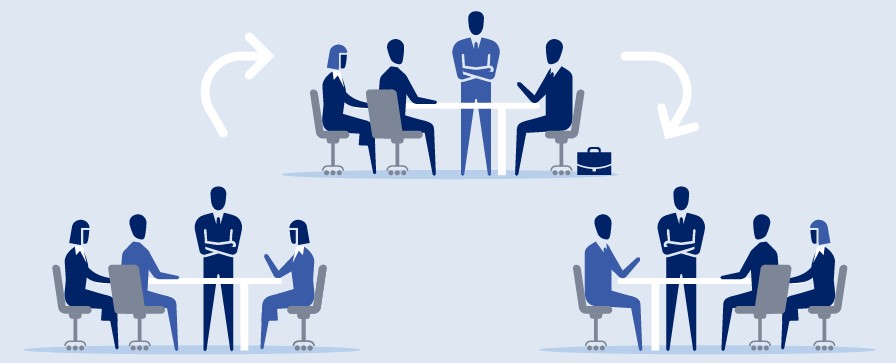 4
28
(по 3 минуты на защиту)
Точка сборки
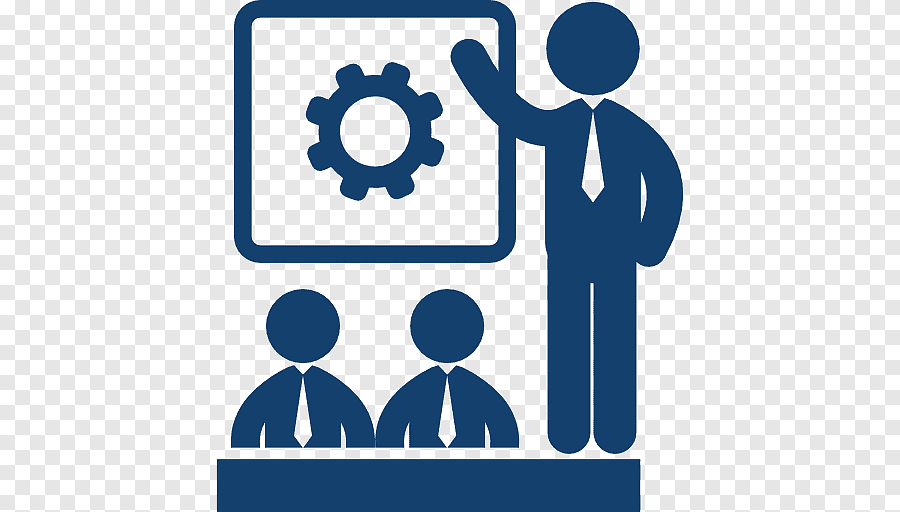 Обратная связь:

Что ценного можно выделить в решении кейса?
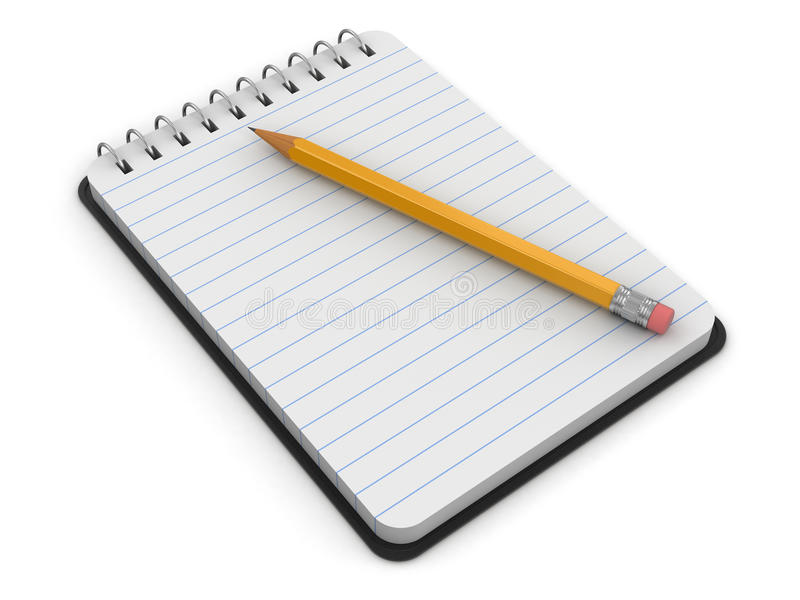 29
Проектные решения - КЕЙС 1 внедрение программы наставничества в малокомплектной школе и отсутствия молодых педагогов стажем до 3х лет.
Определить проектные группы (пары) в педагогическом коллективе на учебный год по реализации текущих задач (дефицитам компетенций)
Каждая проектная группа выбирает своего наставника
Обратиться за помощью в метод центр
Сетевые проекты/методические события с другой ОО
Проектные решения - КЕЙС 2 внедрение программы наставничества в условиях сильной активной группы молодых педагогов.
Создать общественную организацию совет молодых педагогов и заявиться в СМП ПК через вступление в профсоюз.
Провести день молодого педагога, турнир, многоборье и др.
Обратиться к администрации ОО за помощью по конкретному вопросу, утверждению плана (обратить на себя внимание, запрос на наставничество).
Объявить конкурс на групповое наставничество СМП.
Проектные решения - КЕЙС 3 внедрение программы наставничества в условиях незаинтересованности опытных педагогов в наставничестве начинающих кадров
1.Прозрачная система мер материального и нематериального стимулирования. 
2. мастер-классы от начинающих педагогов
3. Совместное событие-праздник, событие-диалог, организованное начинающими педагогами (совместно с профсоюзами)
4. Тренинг для потенциальных наставников
Проектные решения - КЕЙС 4 внедрение программы наставничества в условиях низкого уровня педагогической этики
Тренинг по эффективным коммуникациям
Организация и проведение совместных корпоративных событий на сплочение коллектива в неформальной среде
Командный коучинг. Ценности отношений и взаимодействий в коллективе. От группы – к коллективу и команде единомышленников.
Разработать кодекс чести коллектива, как норму поведения
Проектные решения - КЕЙС 5 внедрение программы наставничества в условиях повышенной педагогической нагрузки большинства педагогов
Перераспределение дополнительной методической нагрузки/функционала (например, руководство метод объединением) между педагогами-профессионалами.
Прозрачная система мер материального и нематериального стимулирования. 
Минимизировать формы планирования и отчетности (разработать формы чек-листа планирования-отчетности для наставника).
Акцент – мобильная, скорая помощь.
«Административные покой» наставникам в каникулярное время.
Муниципальный уровень (суъекты наставничества)
Рефлексия Выскажитесь одним  предложением о своей работе, выбирая начало фразы
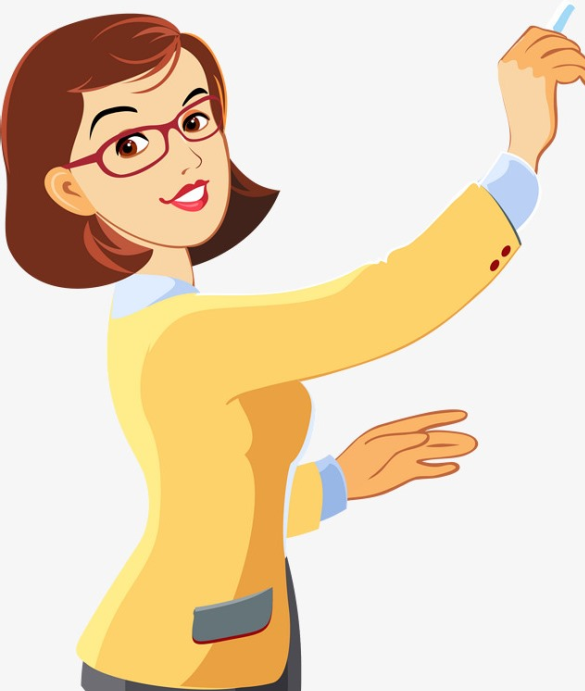 сегодня я узнал…
я понял, что…                      
было интересно…
меня удивило…
было трудно…                     
я научился…
теперь я могу…
я почувствовал, что…      
я приобрел…
у меня получилось …       
 я смог…
я попробую…                      
мне захочется…